Webinar – eTrans for CEN and CENELEC Translators
2022-12-15
Introduction
2
eTrans – Draft/published standards distribution channel
2019-08-23
3
Trans
Trans
Members
TCs
Members
TCs
eTrans (Livelink)
eTrans (NUXEO)
Projex
Online
SI
CCMC
CCMC
2019-08-23
4
In practice – First delivery
eTRans NUXEO
SI
First delivery
Production tools
5
eTrans – Draft/published standards distribution channel
2019-08-23
6
eTrans – Draft/published standards distribution channel
2019-08-23
7
eTrans – Draft/published standards distribution channel
2019-08-23
8
eTrans – Draft/published standards distribution channel
2019-08-23
9
In practice
10
Accessing eTrans
Direct link:
https://etrans.cen.eu/

You can also access it from the CEN expert homepage:
CEN Expert Area - Experts
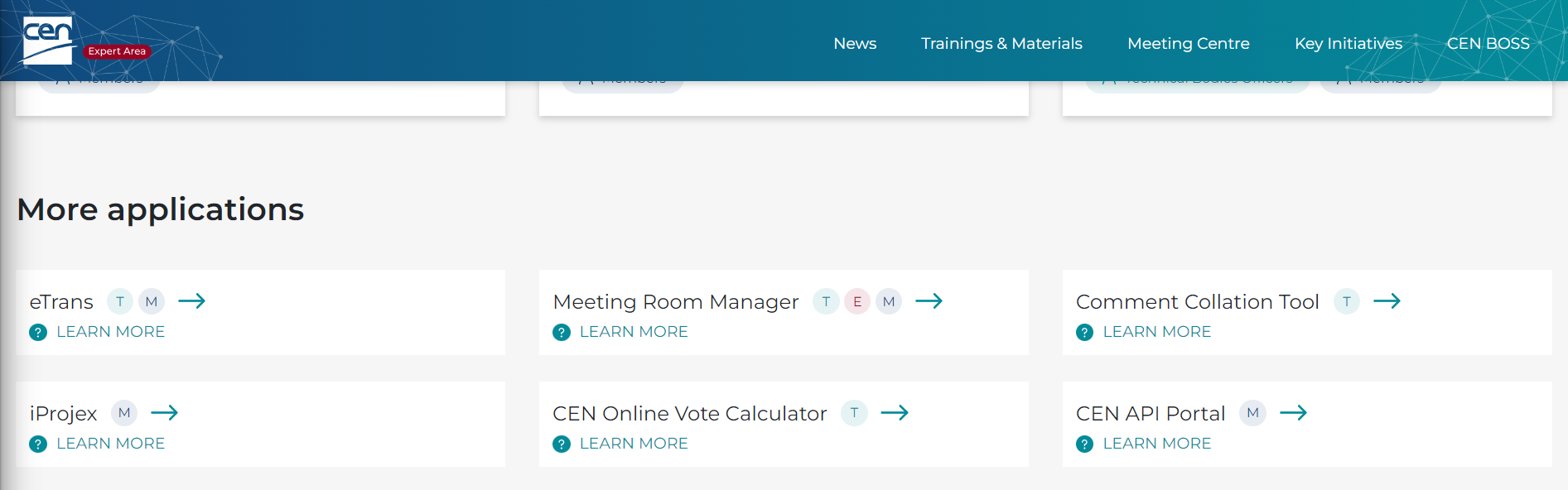 11
Nuxeo Root Structure
15 December 2022
12
Nuxeo Project Structure
Container
Document
15 December 2022
13
Home screen
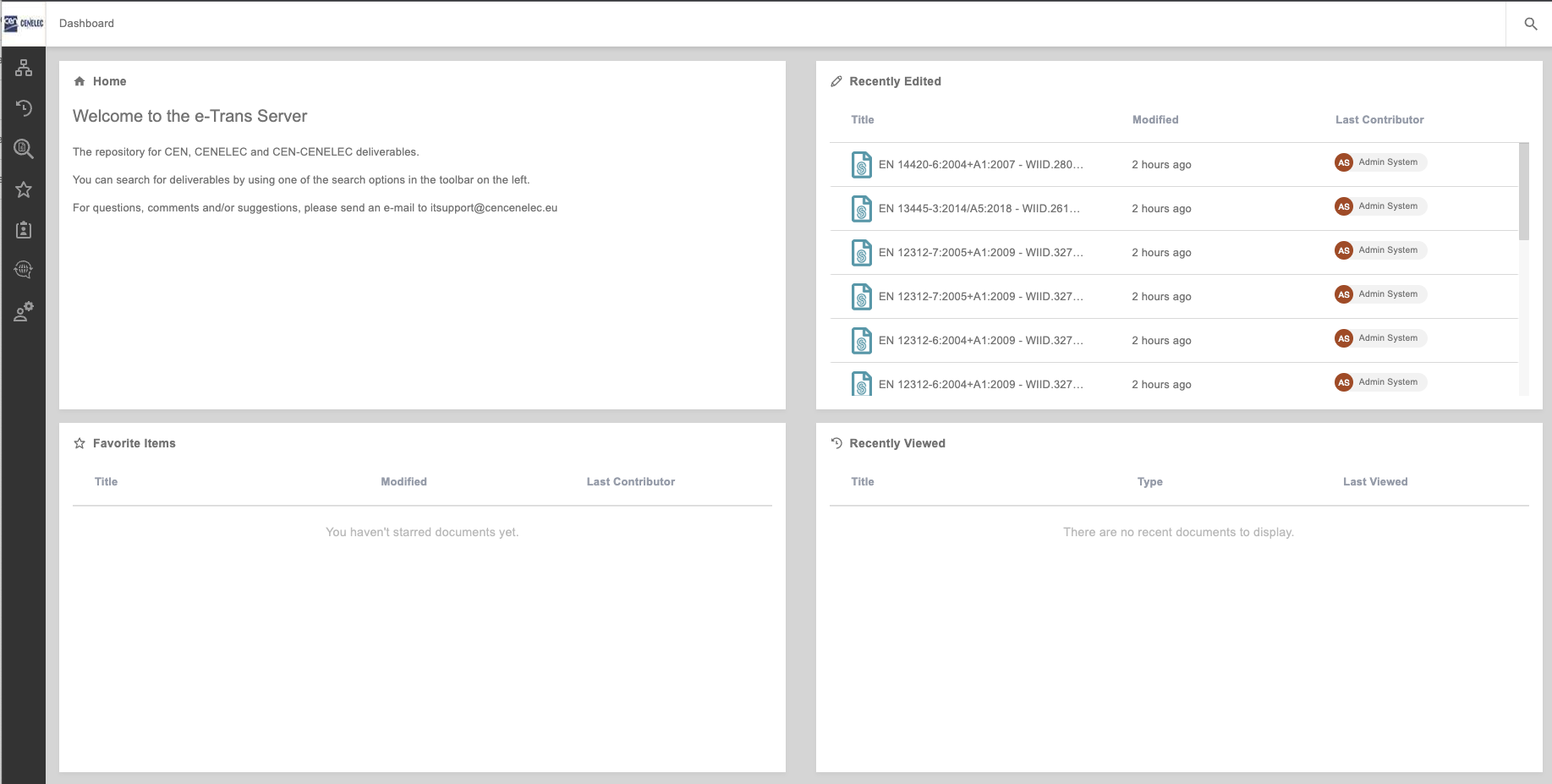 Items recently modified or uploaded
Navigation menu
Items marked as favorites
Recently viewed items
15 December 2022
14
Name of presenter / event
Navigate the root and project structure
1. Click on Browse in the Navigation menu and choose your domain
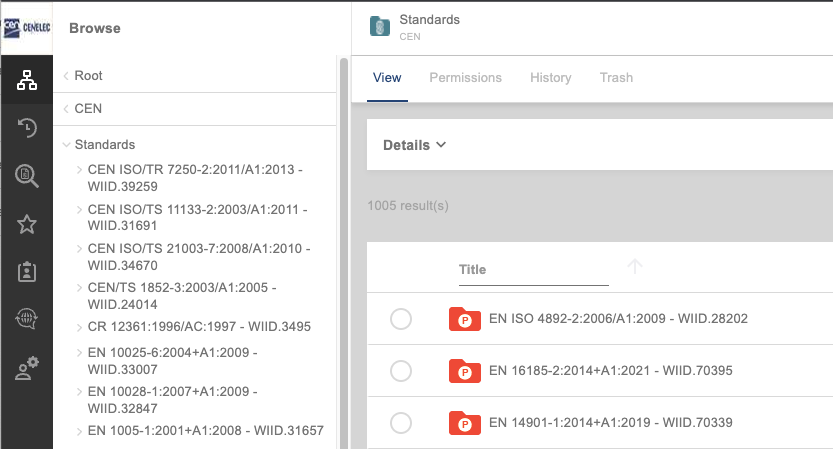 2. Choose the WI you wish to see from the list
15 December 2022
15
Name of presenter / event
Mark an item as favorite
You can mark any item as a favorite:
Projects
Folders
Document
Navigate to the item you want to add a favorite and click on the star
It turns blue when activated
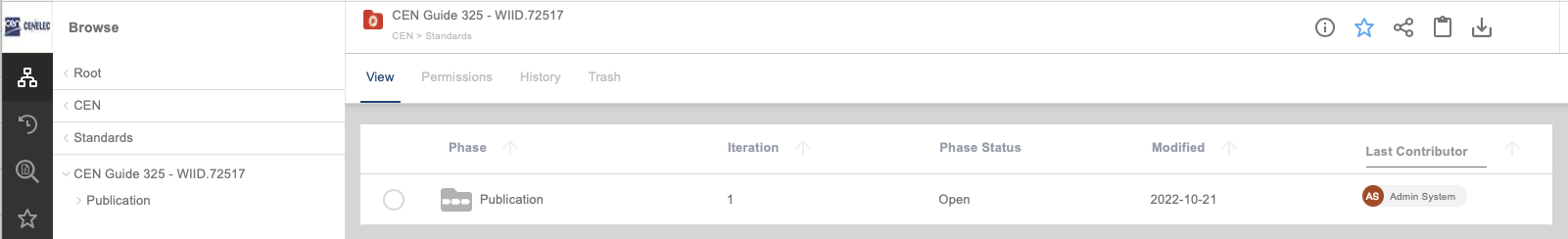 16
Search for work items
1. Click on Search in the Navigation menu
2. Enter the search criteria
15 December 2022
17
Name of presenter / event
Save a search
2. From the dropdown menu, select your saved search to view results
1. Click on “Save as” to save you search
18
Translator report – search for documents
Note:
The Translator report will return results for all domains you have access to (CEN, CLC, CEN-CLC)
Documents Fetched: document you (or someone from your team/ organisation) has already downloaded

Documents to be Fetched: documents noone from your team/organisation has downloaded yet
1. Click on Translators in the Navigation menu and set your search criteria
15 December 2022
19
Name of presenter / event
Translator report – download documents
From the search results, you can select multiple documents for download:
2. Download documents
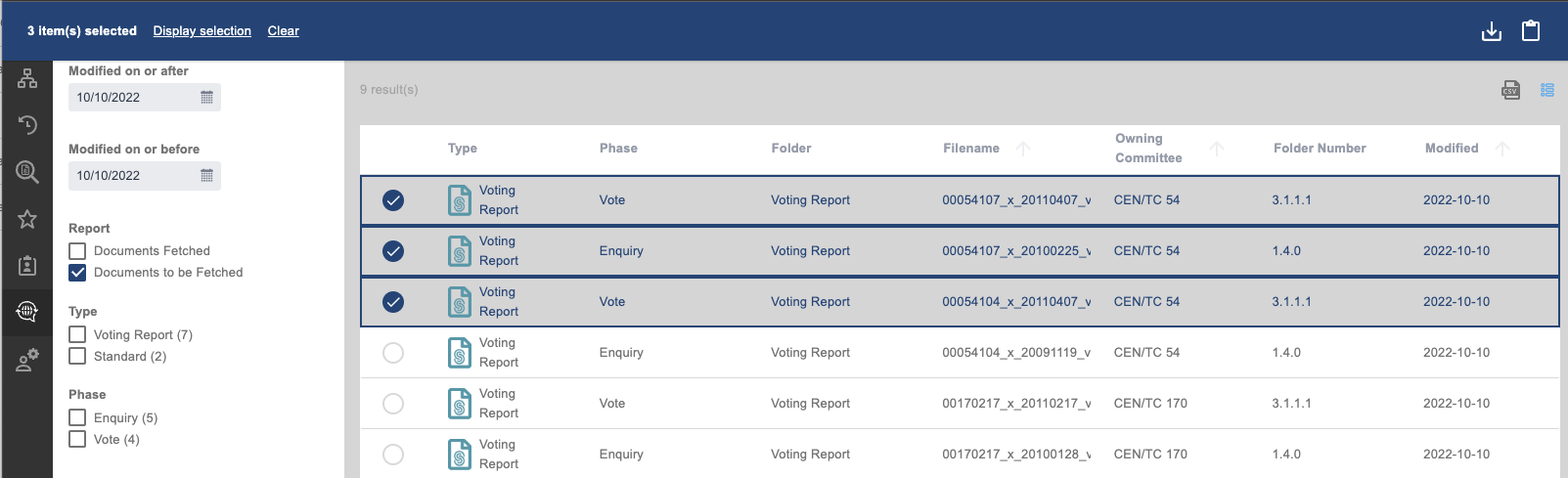 1. Select one or more documents
Note: you can also download a list to CSV (contains all available metadata items)
15 December 2022
20
Name of presenter / event
Translator report – view documents before download
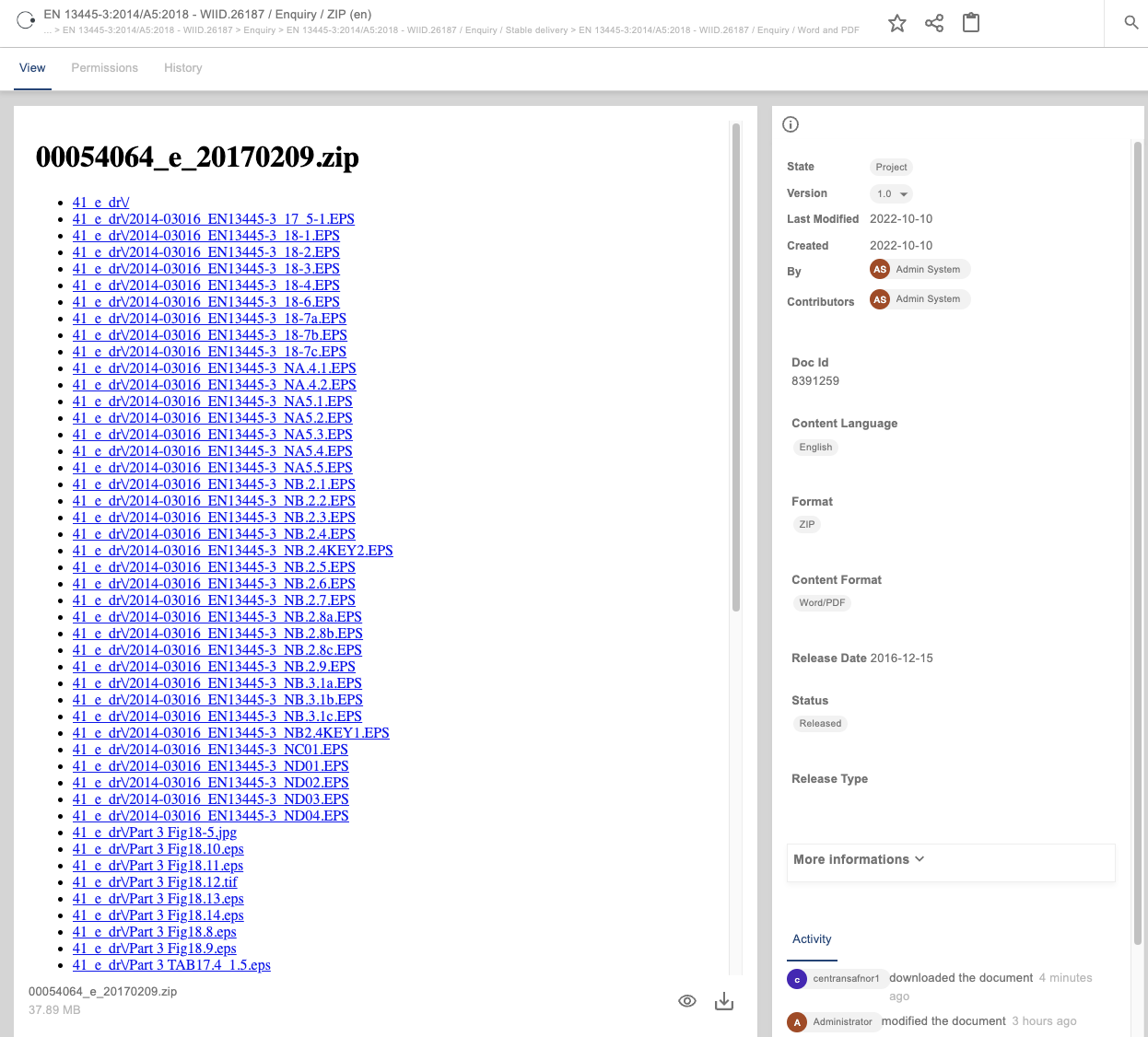 You can view the contents of a specific document by clicking on it’s name. This will open a preview of the content, and you can also download from there.
Download button
15 December 2022
21
Name of presenter / event
Uploading translations
Navigate to the Work item for which you want to upload the translation document, navigate to the correct phase and language folder in the Translation returns folder, then click the + sign to upload the document
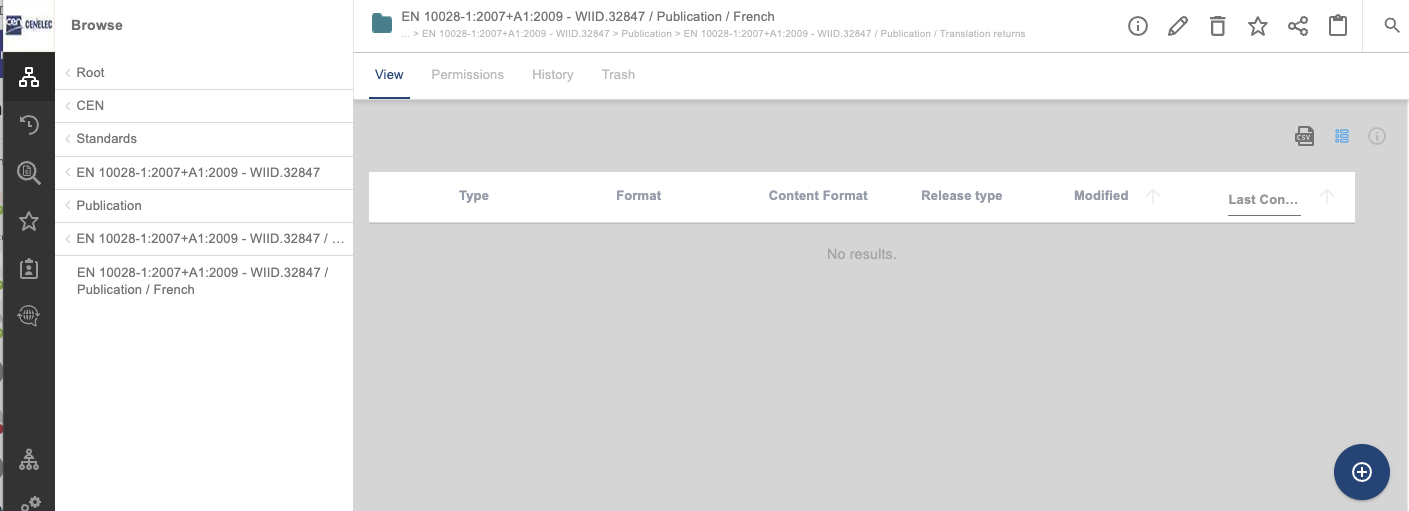 1. Navigate to the Translation Returns folder
2. Click her to open the upload screen
15 December 2022
22
Name of presenter / event
Need help?
Please do not hesitate to inform us at itsupport@cencenelec.eu
23